Everything Is Possible Here For Customized S7000
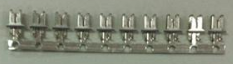 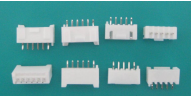 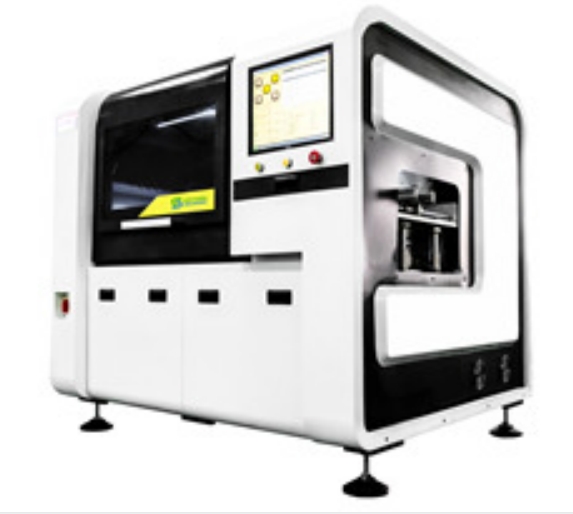 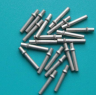 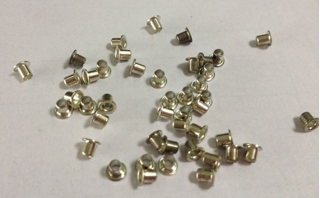 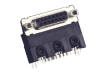 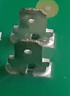 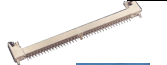 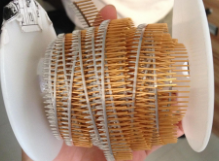 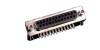 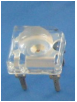 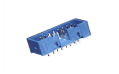 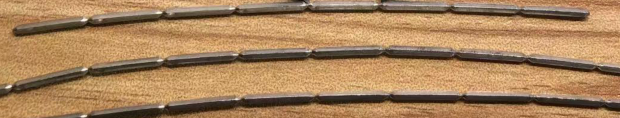 S-7000P Pin Insertion Machine
Automatic
PC Controller with Windows System
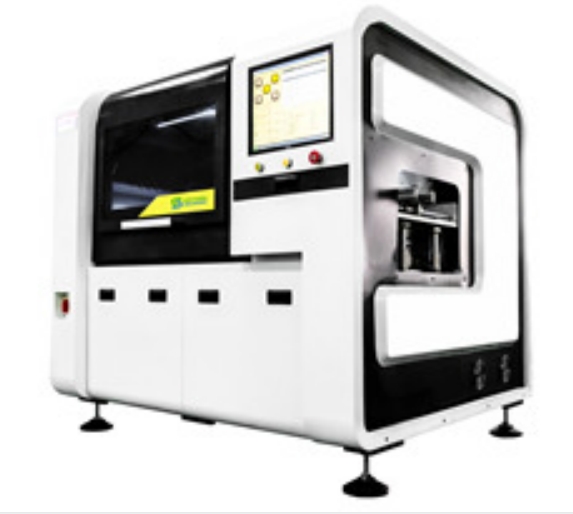 Stable Quality
Servo Motor Drive
High Output
Visual on-line Programming
PCB Auto loader/unloader
Visual  Component Inspection
High ROI
Auto Visual Correction
Missing Part detection
Help To Build A Smart Factory
Machine specifications
TE Action Pin & Bear Board
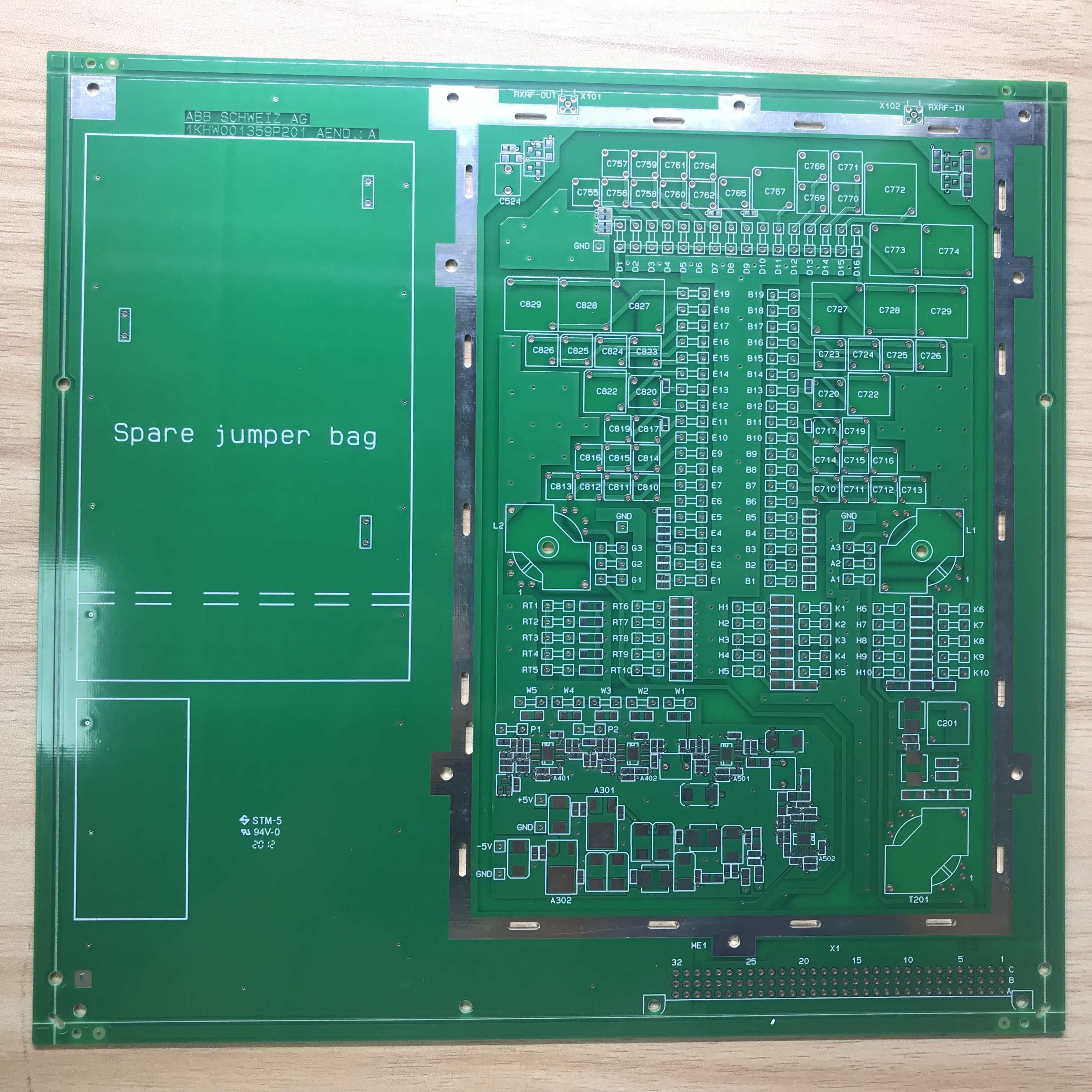 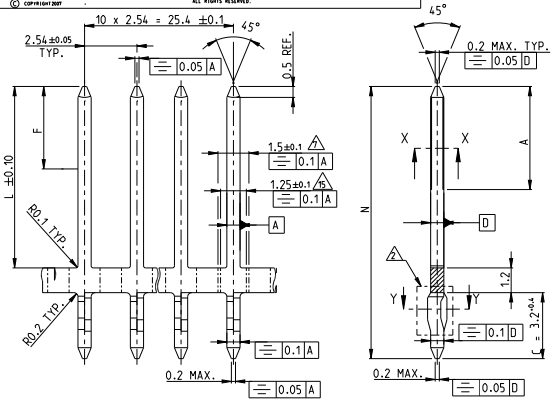 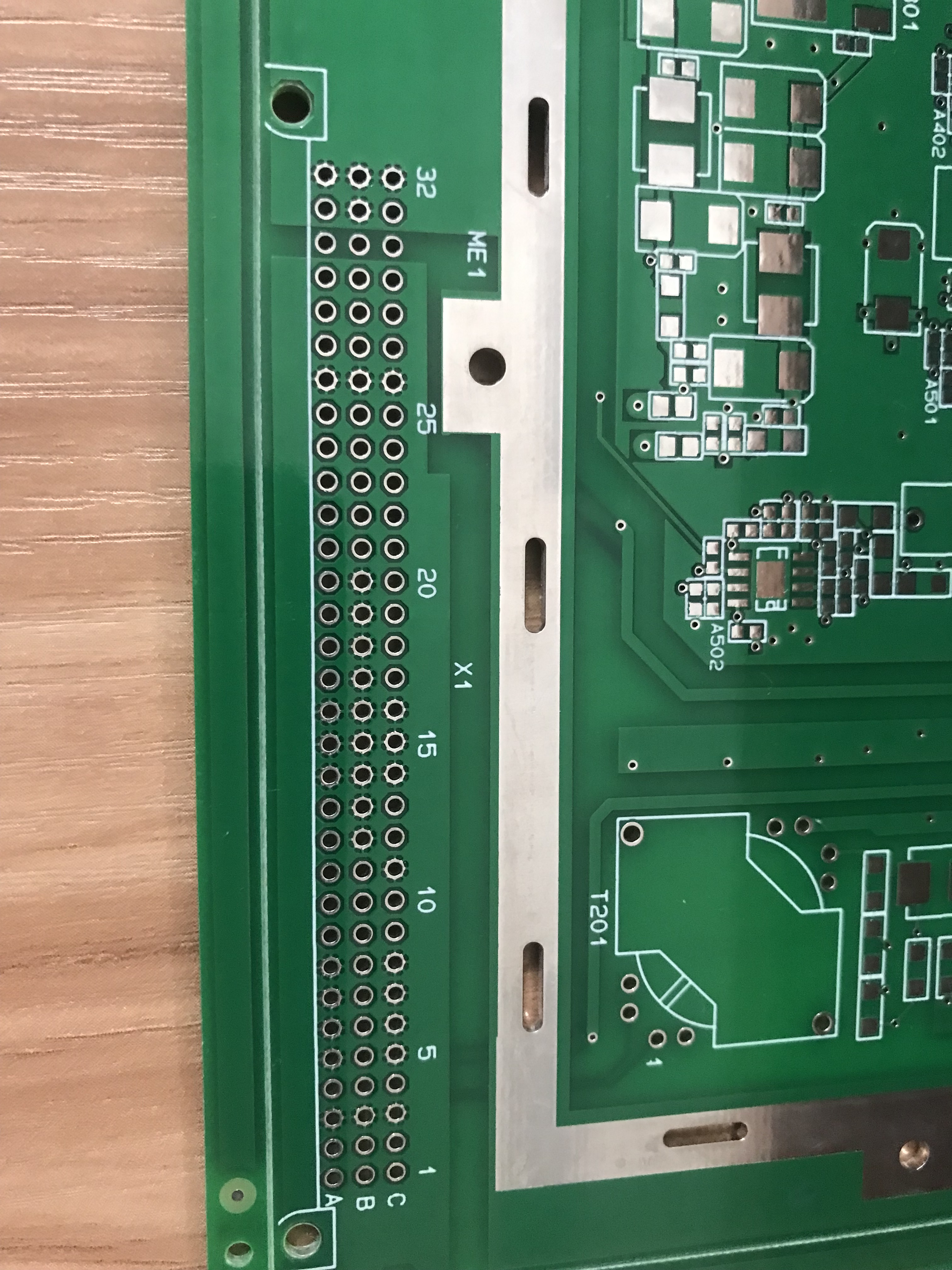 PN: 1-928776-5
Bear Board Size: 244mm*230mm
Total Pins on 1 Board: 32*3=96 pcs
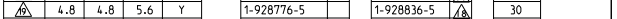 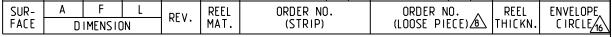 Machine details
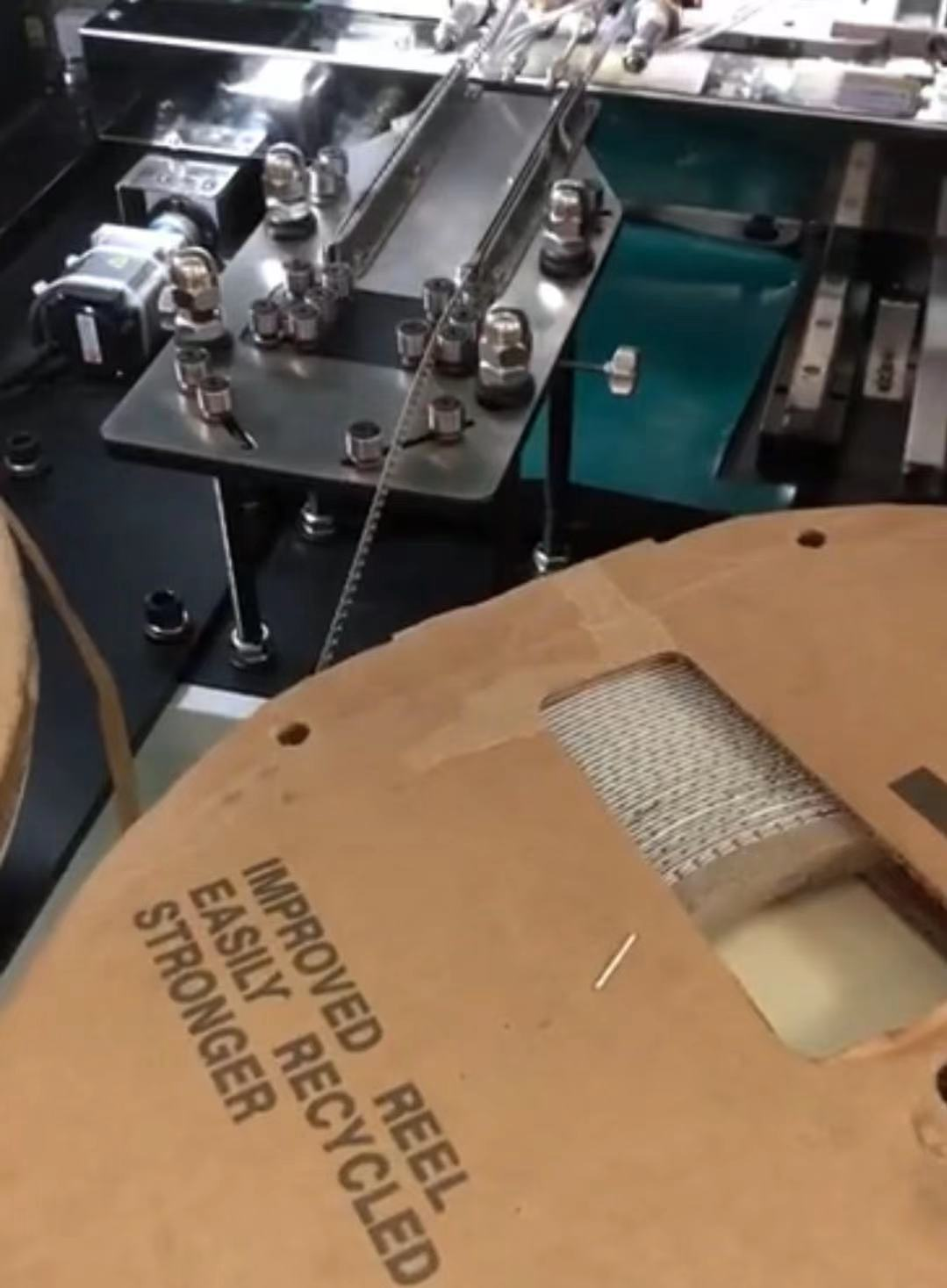 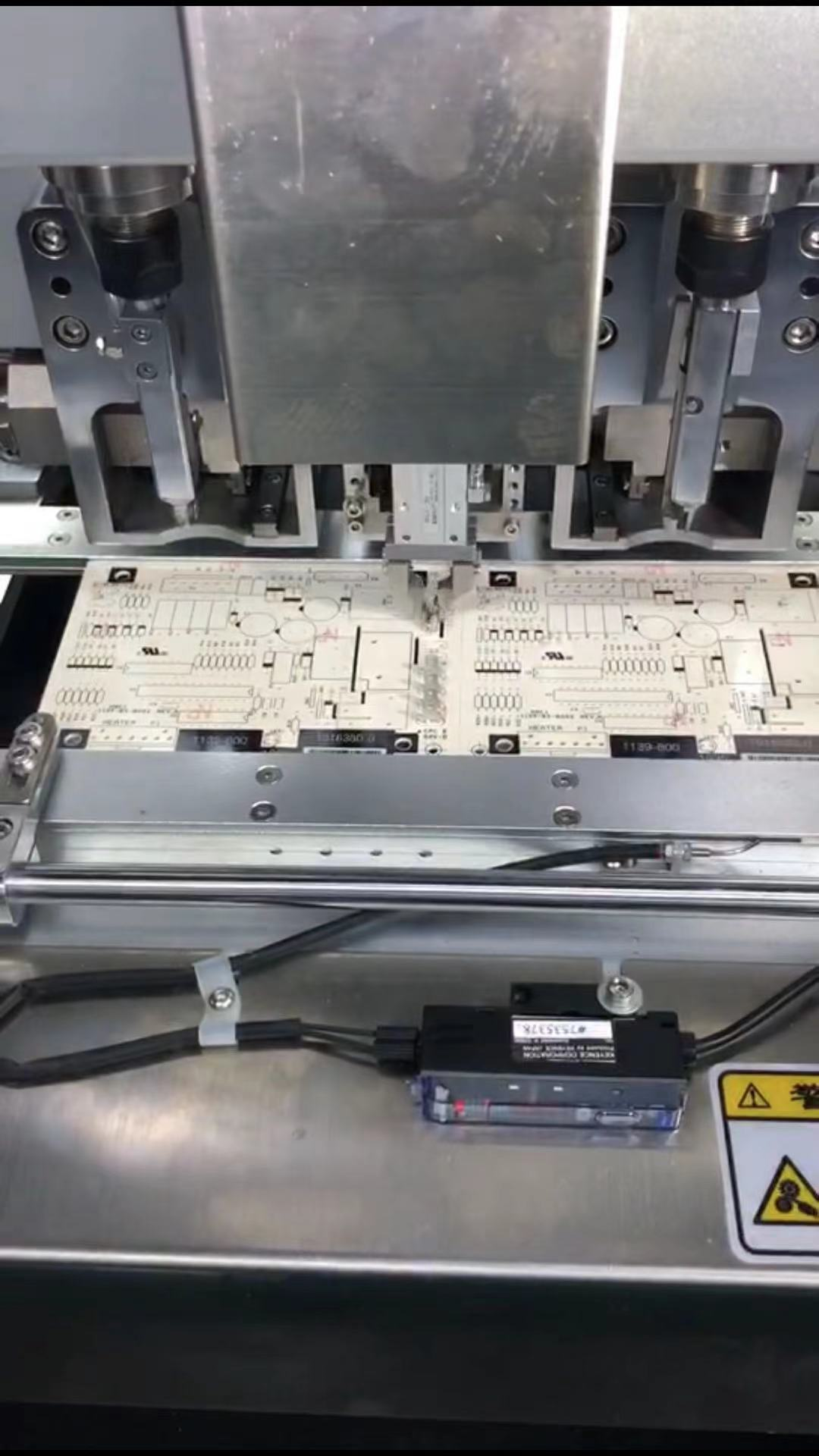 Reel Tape Feeder
Insertion Head
Similar Machine Configuration
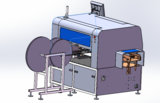 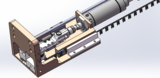 Tterminal insertion head
Tape feeder
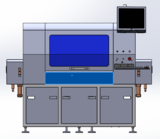 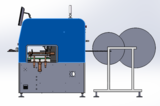 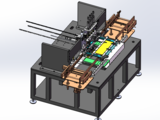 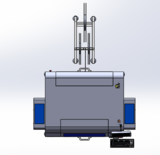 Estimated Capacity
Capacity calculation
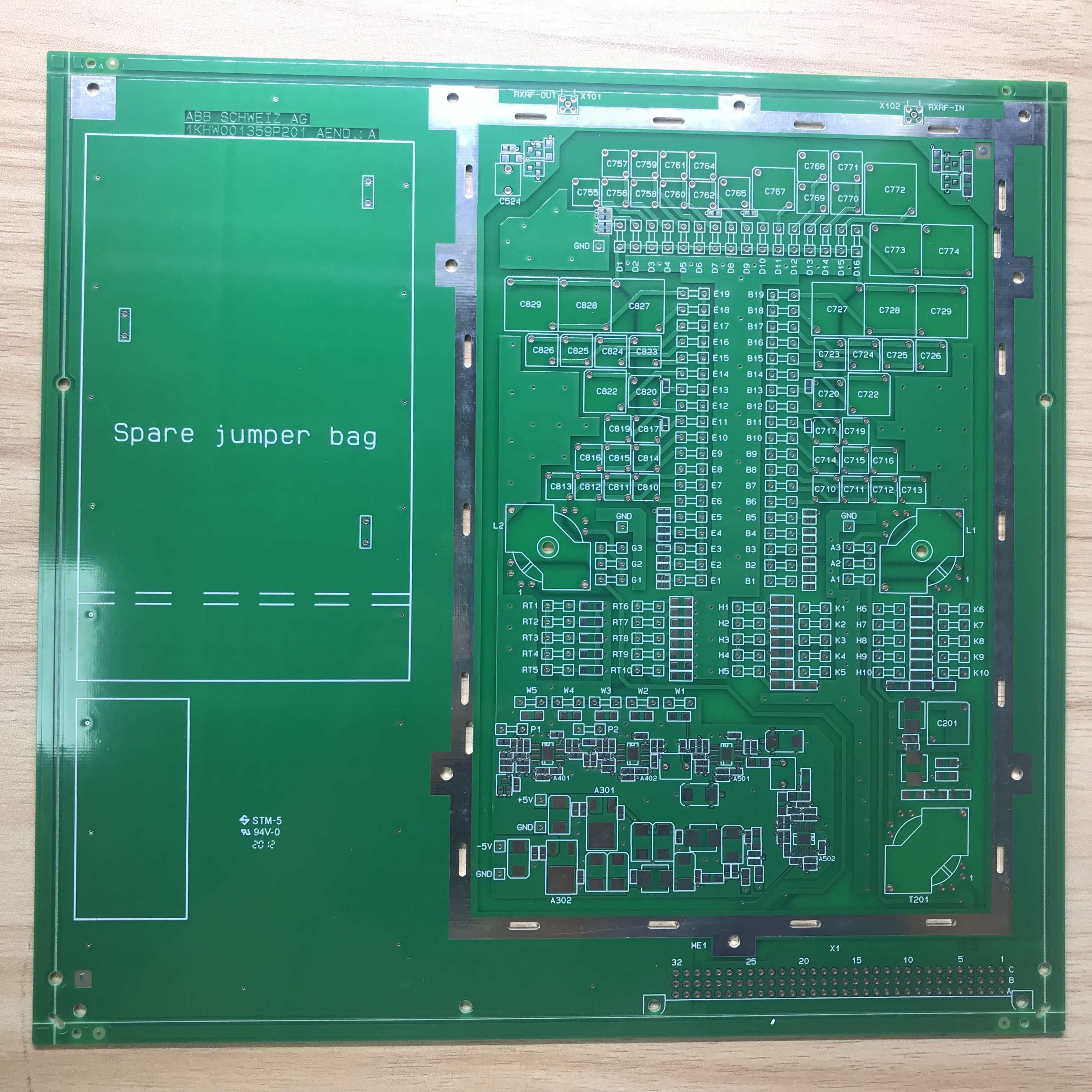 * 90% means that the machine production speed is not the fastest, Only 90% efficiency.
PIN Insertion Video
PIN Insertion Line
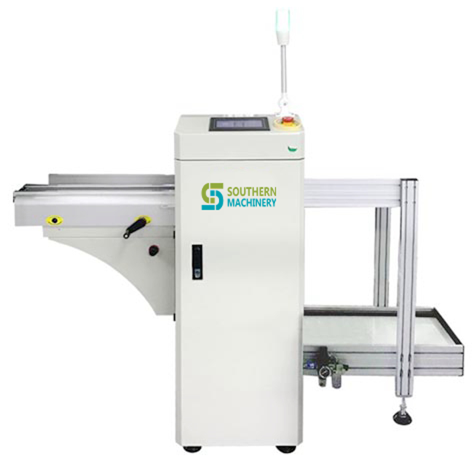 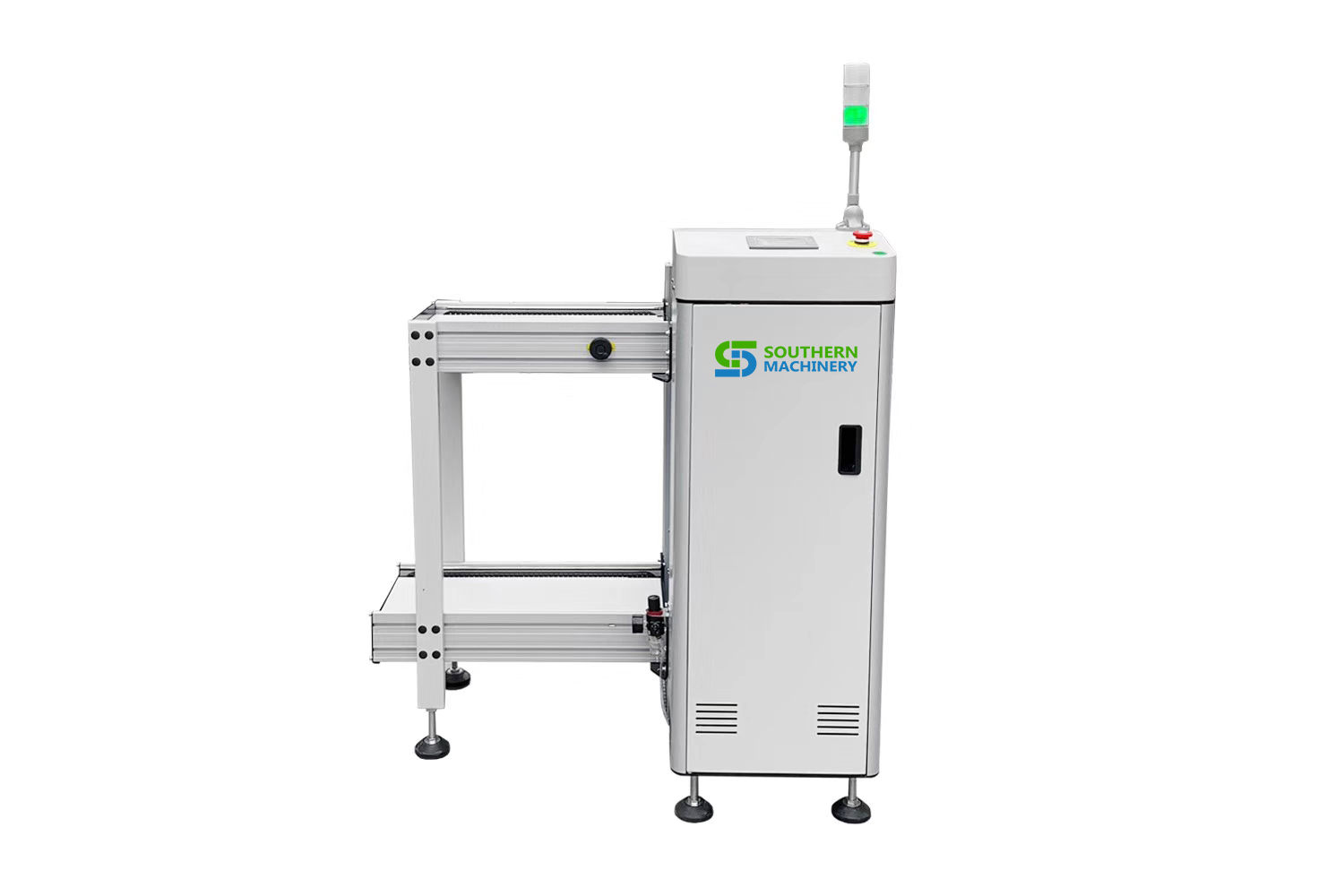 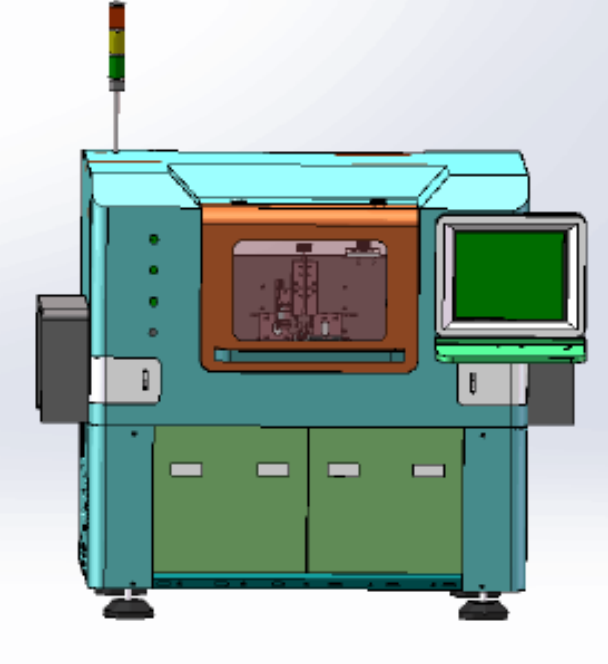 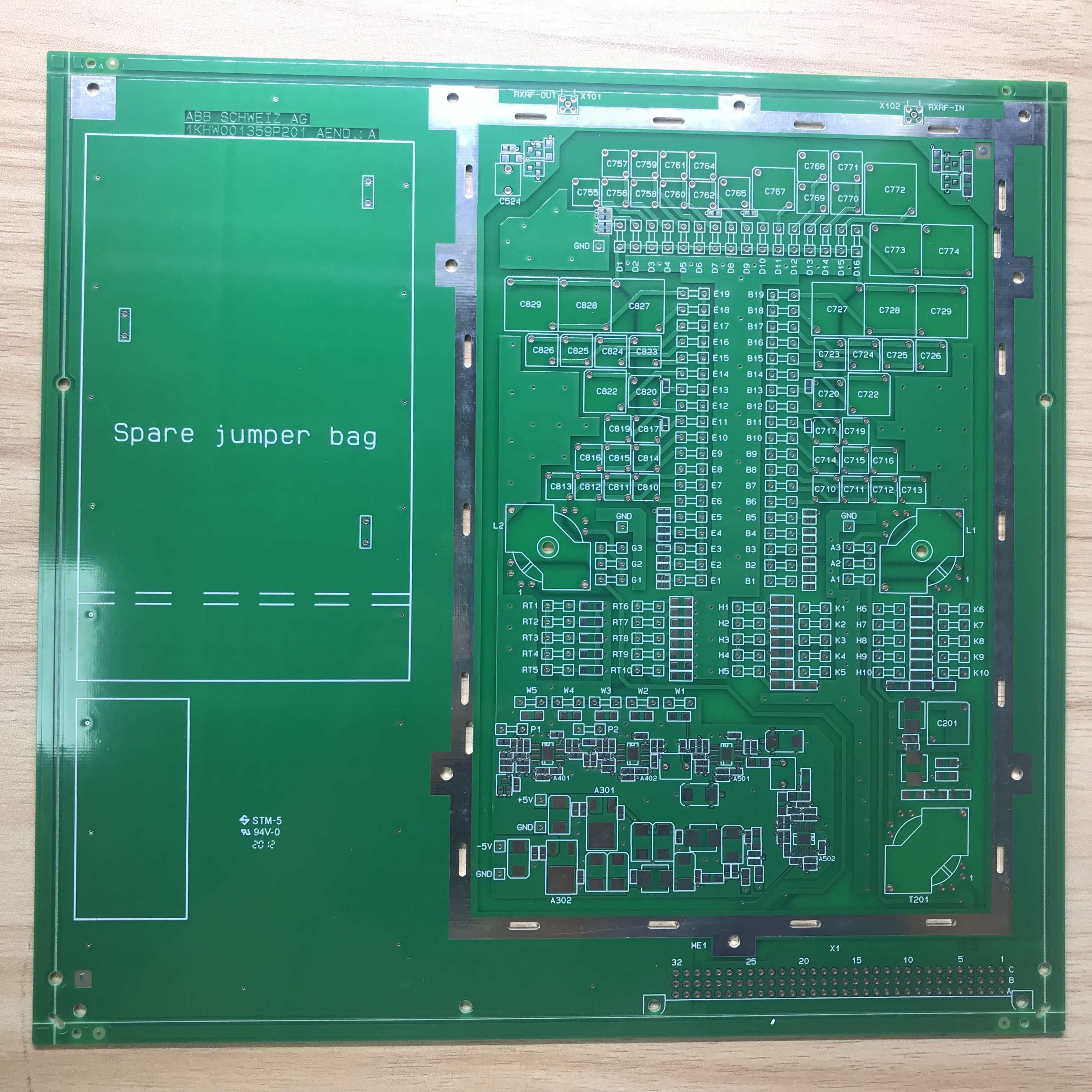 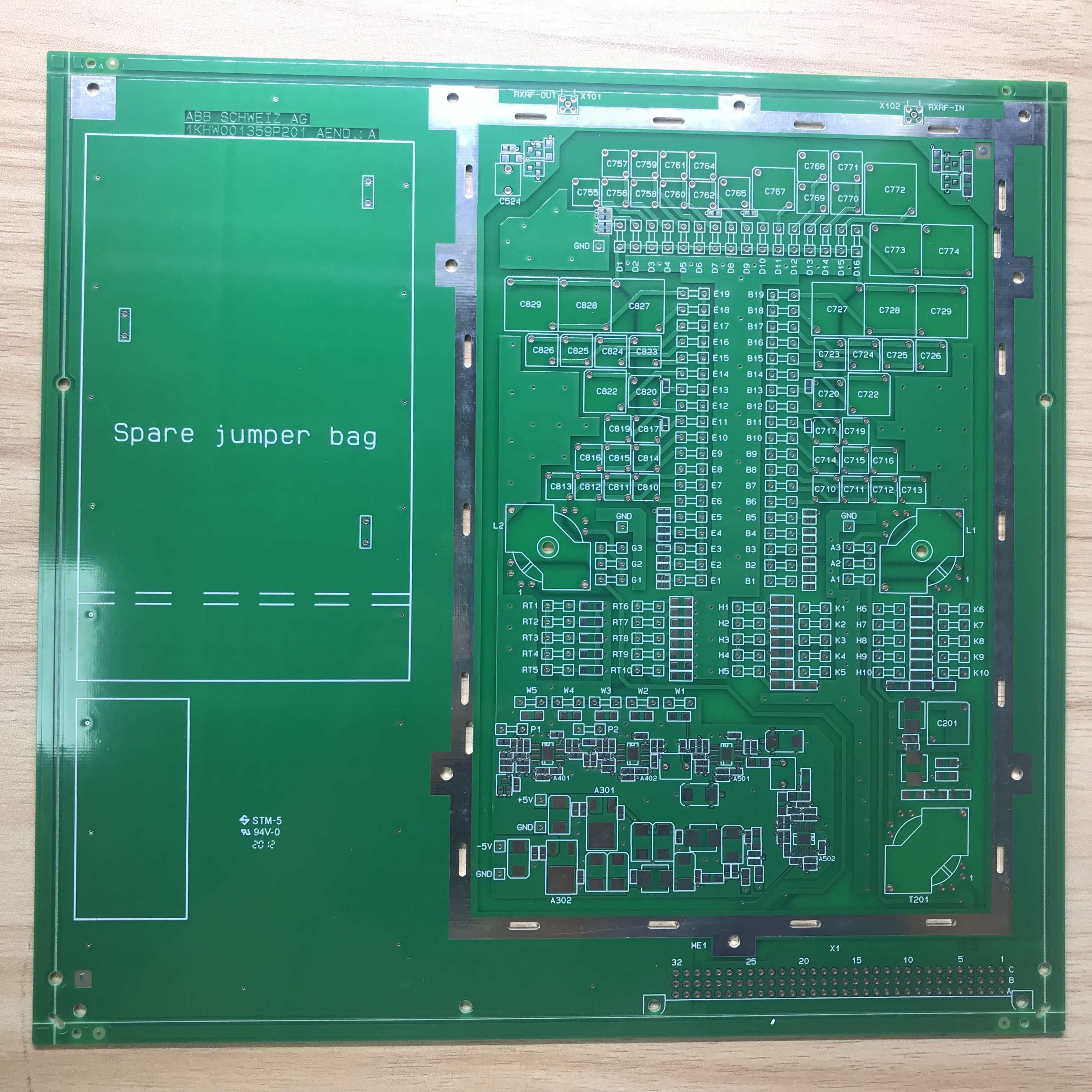 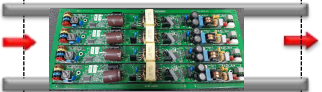 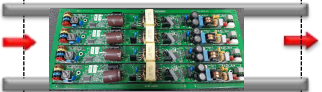 SULD250
SLD250
S-7000P Pin Component Inserter Machine
Standard magazine loader
Board handing system loader serial
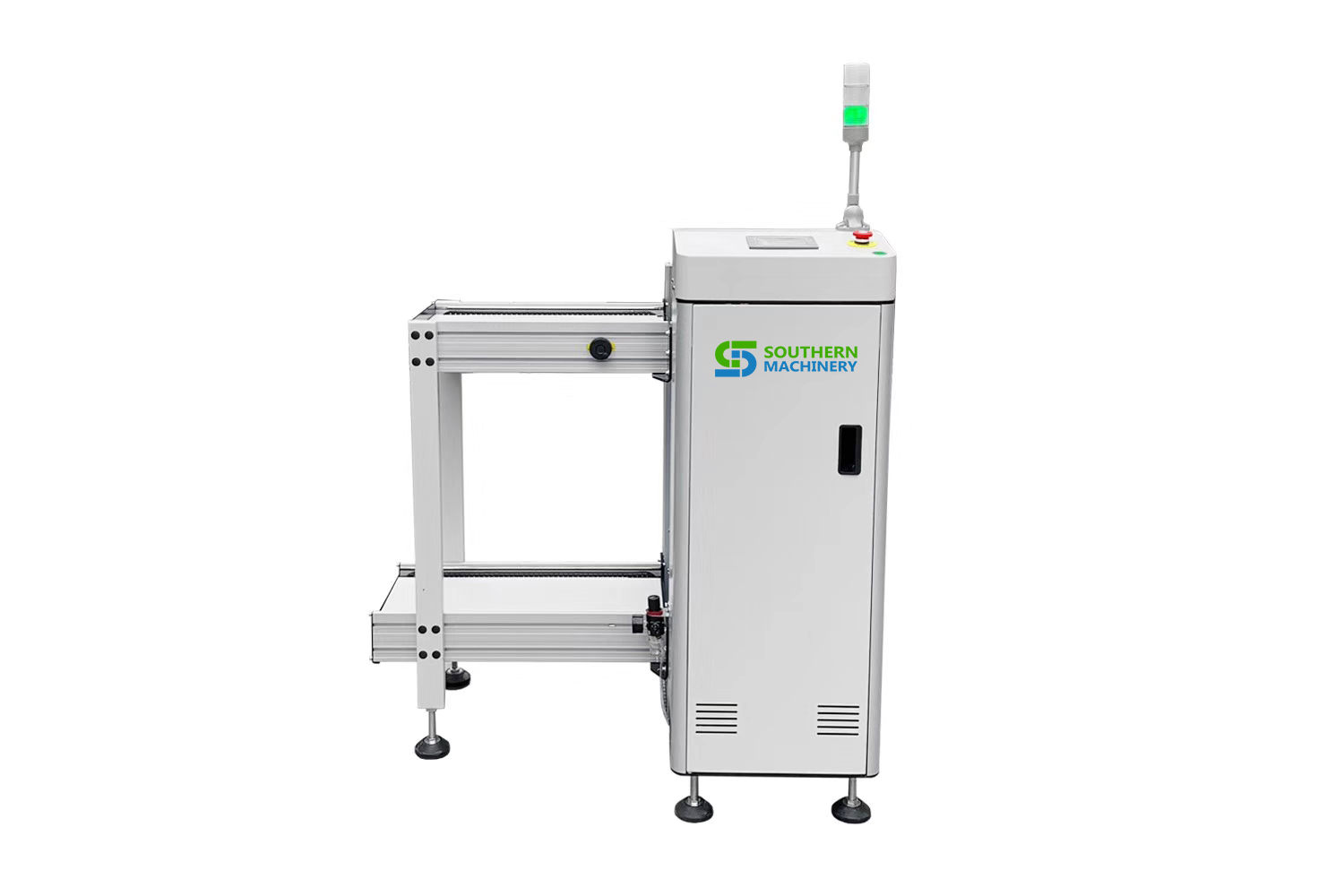 Schematic
Description
This unit is used for loading of PCBs from the production line.
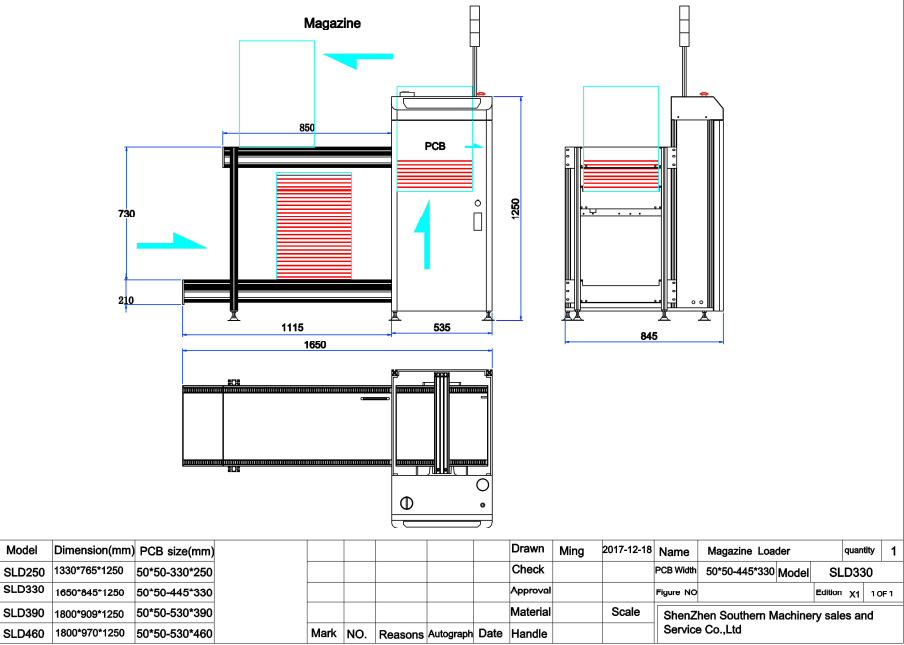 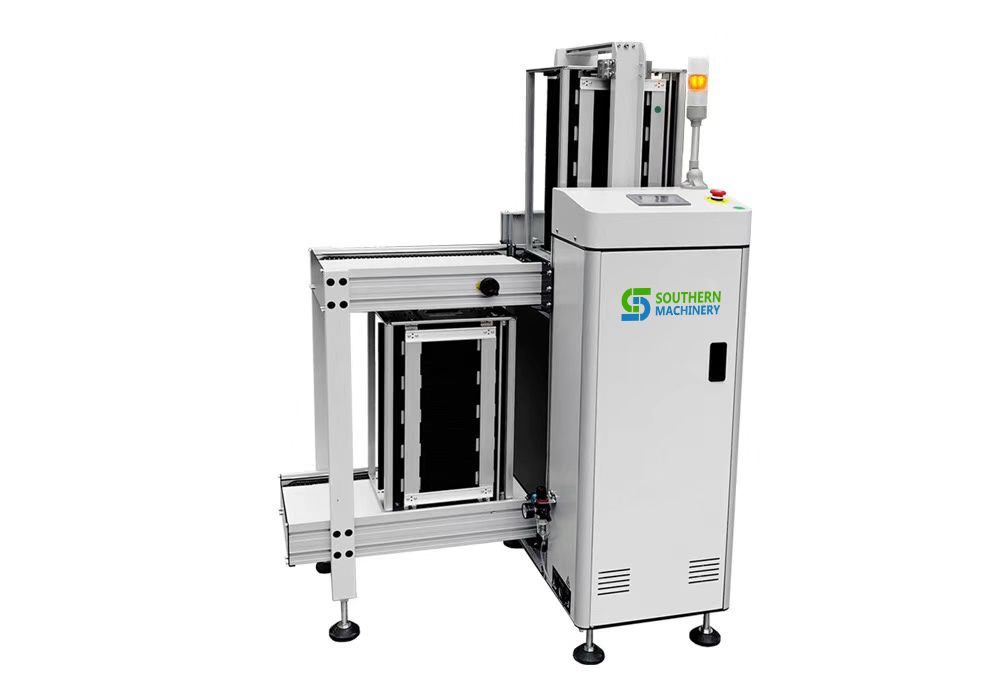 Features
Sturdy and stable design
User friendly ‘soft touch’ LED membrane control panel
Pneumatic clamps provided for magazine alignment
Pneumatic pusher’s pressure regulated
High throughput with short magazine change-over time
SMEMA compatible
Specifications
Standard magazine unloader
Board handing system unloader serial
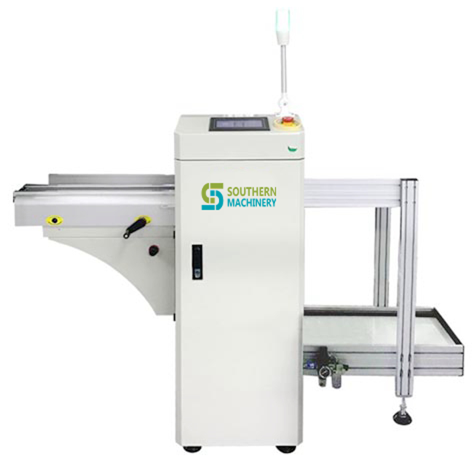 Schematic
Description
This unit is used for unloading of PCBs from the production line.
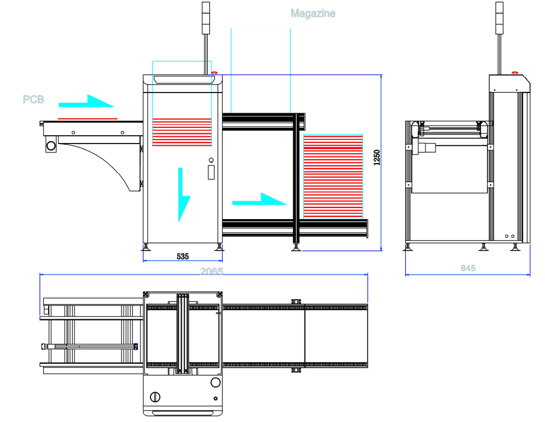 Features
Sturdy and stable design
Magazine quantity: upper 1pc, bottom 1pc. 
Tank Replacement time: about 30 seconds or specify
Step select: 10,20,30,40 mm or specify
Spec. 110V or 220V, single phase max 250VA. 
Barometic pressure from 4-6 bar, up to 10/min
Flexible platform to suit standard magazines. 
Regulated pressure on attached pneumatic pusher. 
Pusher position adjustable to centre of the magazine.
User friendly “soft touch” LED membrane controlpanel.
SMEMA compatible
Specifications
Best After-sales service
— 7x24 Worldwide Support

— Free Installation/ Training

— 1 day lead-time (spare parts)

— 1 Month customize solution
WELCOME INQUIRY
Please visit
www.smthelp.com
Find us more
https://www.facebook.com/autoinsertion
Know more our team
https://cn.linkedin.com/in/smtsupplier
Welcome to our factory in Shenzhen China
See more machine working video, please Youtube
Auto Insertion
Google
Auto+insertion, to get more information
Looking forward to your email
info@smthelp.com